Fagdag Eltele25. januar 2023
Evondos
Spesialisten på medisineringsstøtte
Etablert i  2007
 Over 120 norske kommuner 
21 millioner doser utlevert
99,5 % til riktig tid
2
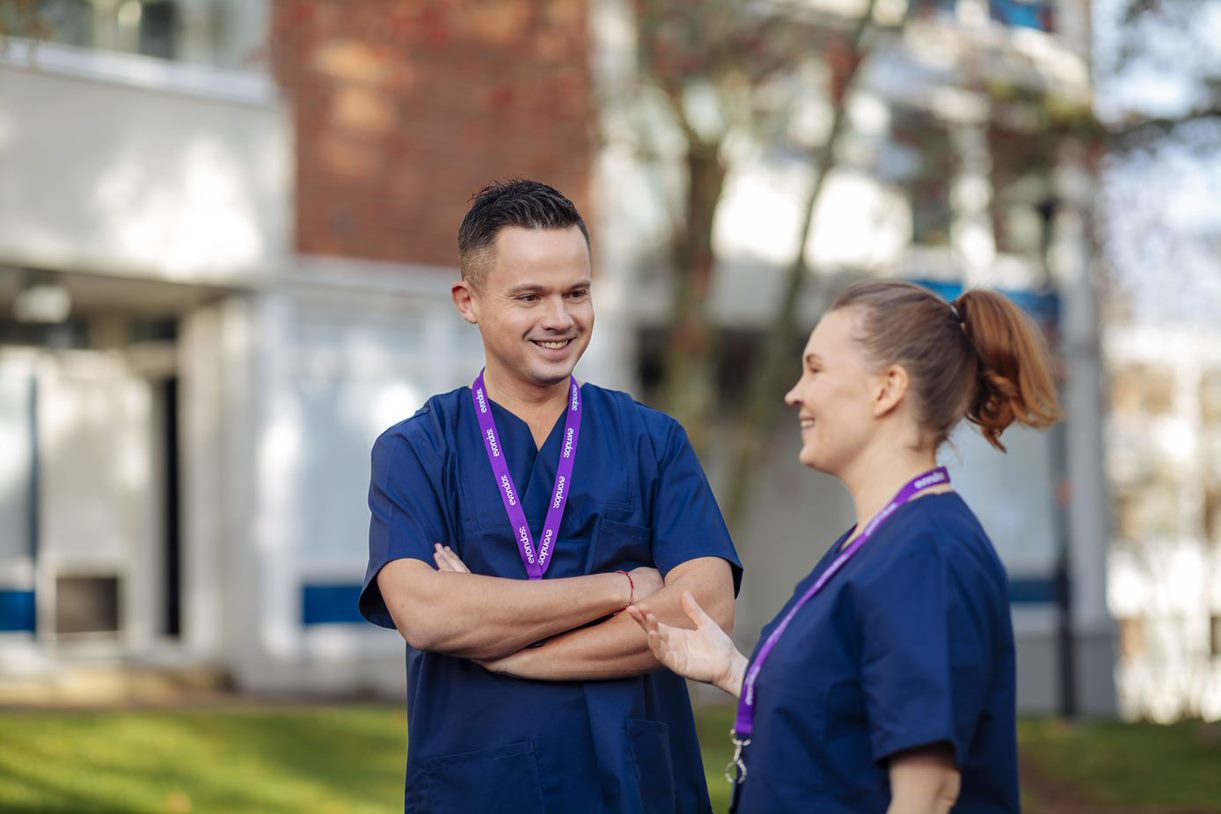 Denne måneden, deler Evondos ut over
200.000
medisindoser i Norge
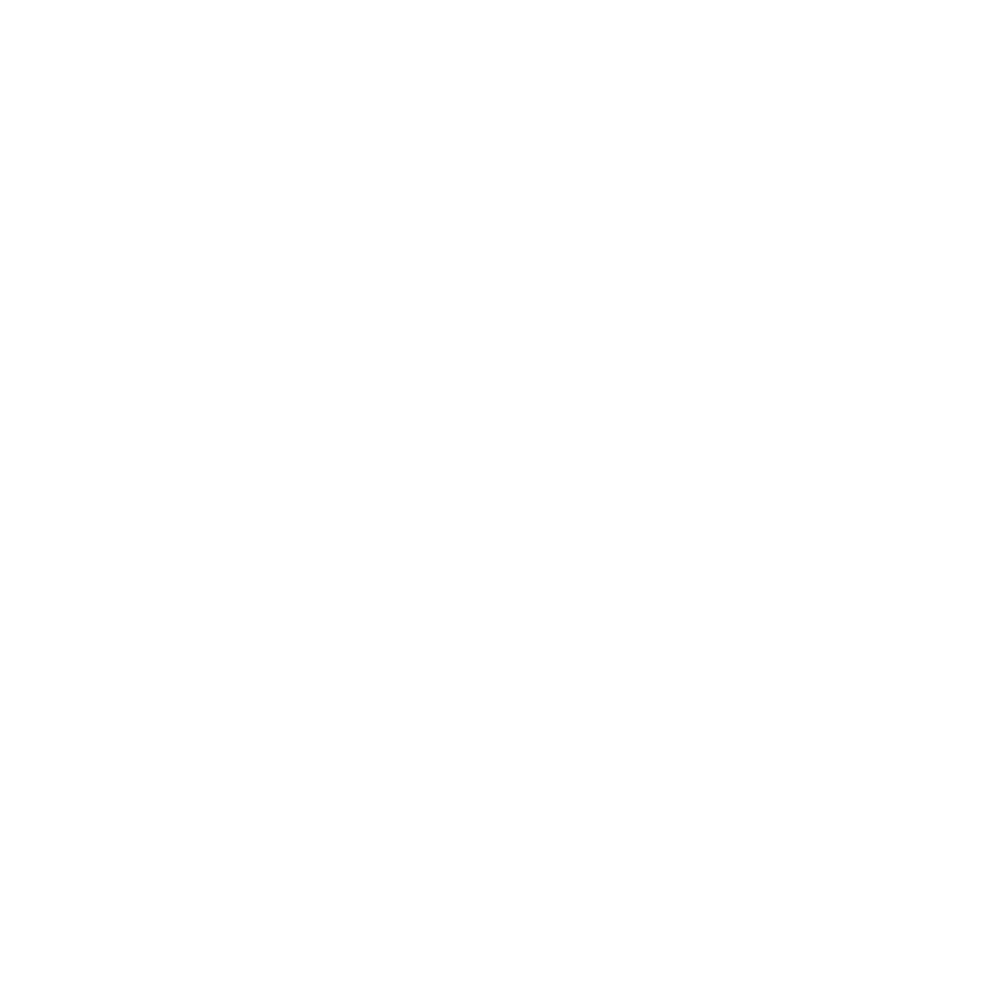 Hvorfor elektronisk medisinering?
Fordeler for
 helsepersonell 
& bruker
Færre besøk for utdeling av medisiner -  spart tid
Frihet og egenmestring for brukeren
Frigjøring av ressurser og bedre arbeidsflyt – bedre bruk av kompetanse
De ”krevende” brukerne




Færre medisineringsavvik
Trygghet for tjenestemottaker og pårørende
Reduserer risiko for smitte
Utsatte kostnader ved utvidede tjenester og sykehjemsplass
Redusert bilbruk
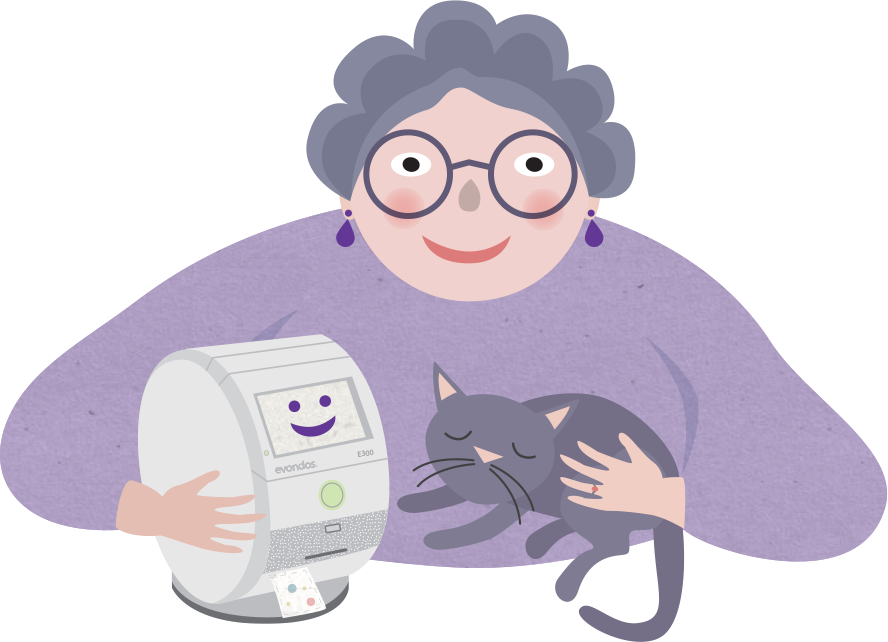 Hva er fordelen for brukeren med å ta legemidlet til riktig tid?
Hva er konsekvensen for brukeren     ved å ta et legemiddel til feil tid?
eller
4
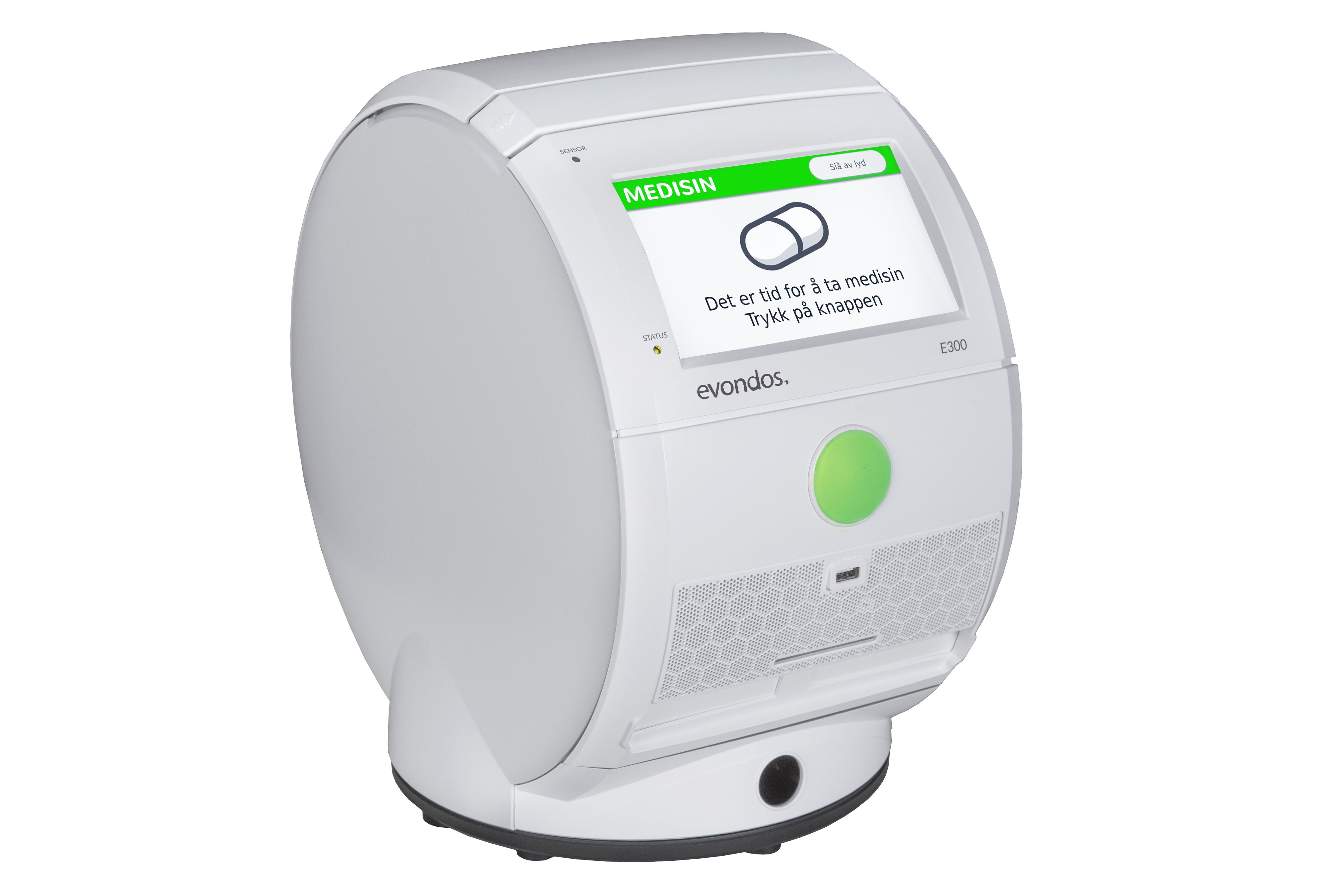 Hva er Evondos medisineringstjeneste?
Dispenser 
Enkelt og brukervennlig  tilhørende administrasjonssystem 
Opplæring og støtte under implementering og drift
Dedikert kunderådgiver
Support 24/7
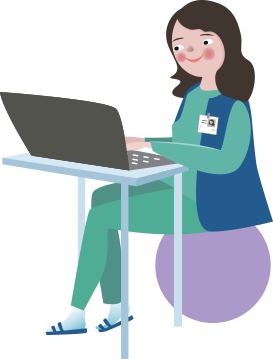 5
[Speaker Notes: Trenger ikke være spl & vernepleier for å drifte fjernpleiesystemet]
Hvorfor er kommuner fornøyd med Evondos?
Driftssikkert
Tygghet for tjenestemottaker
Support 24/7 
Samarbeidspartner
God totaløkonomi
Høy driftssikkerhet er viktig for helsepersonell/kommunen
Automatisk teknisk support med fjernretting 24/7 
(eks ved krøllete poser, taperester,  mange legemidler)

Forhindrer uplanlagte besøk til tjenestemottaker

Plass til mange multidoseposer
Sjeldnere etterfylling 
Posen kuttes inne i roboten
 Tjenstemottaker kan ikke dra ut flere poser samtidig
7
Driftssikkerhet & oppfølging- Et reelt eksempel
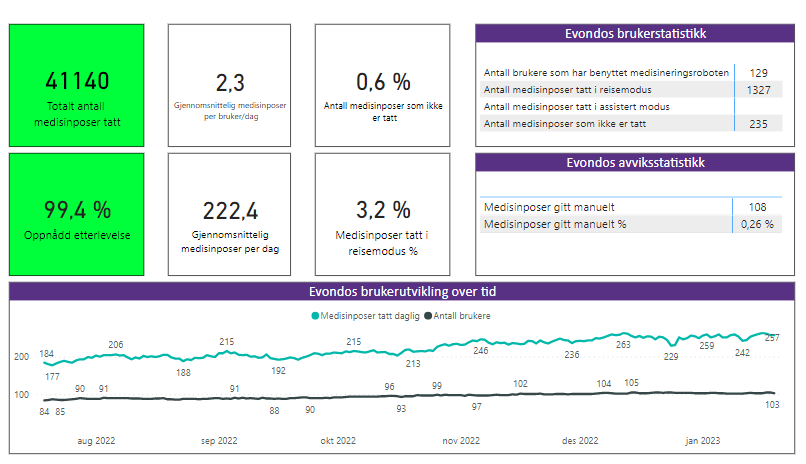 8
[Speaker Notes: Dersom vi regner at 50% av utdelte poser er spart besøk]
Kundereferanser
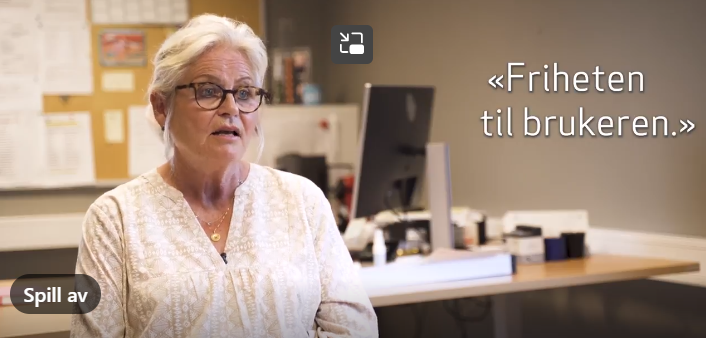 LINK: https://vimeo.com/evondos/kundereferanser
9
Tusen takk for meg!Kontakt informasjon:cato.Andresen@evondos.com+ 47 91651386